II	Structure Theory of Gestures

II.1 The Category of Gestures (following de Saint Victor’s definition) 


(Mo Jan 29)
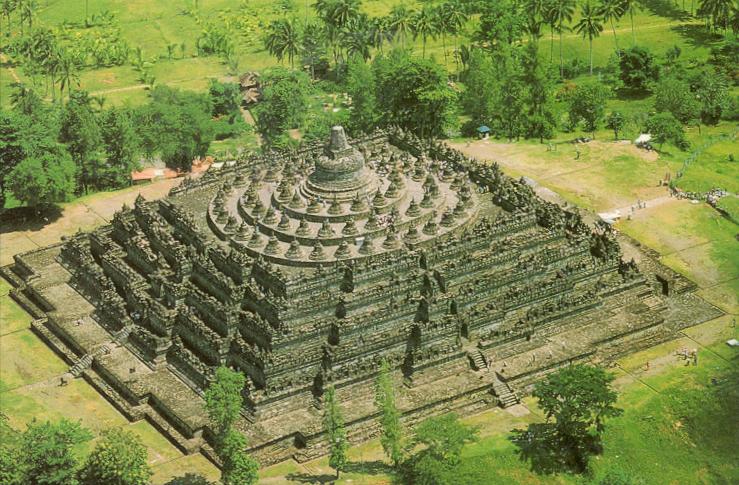 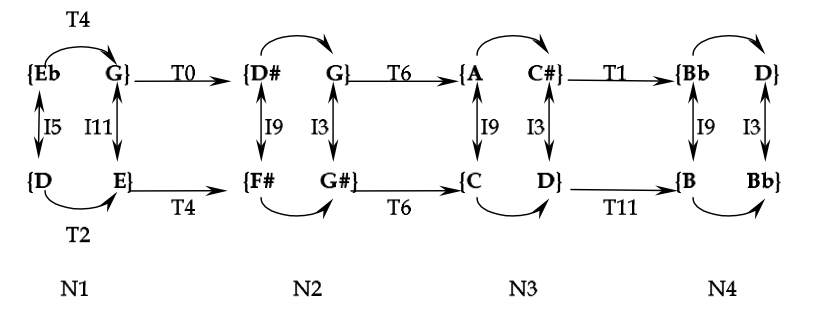 Facts
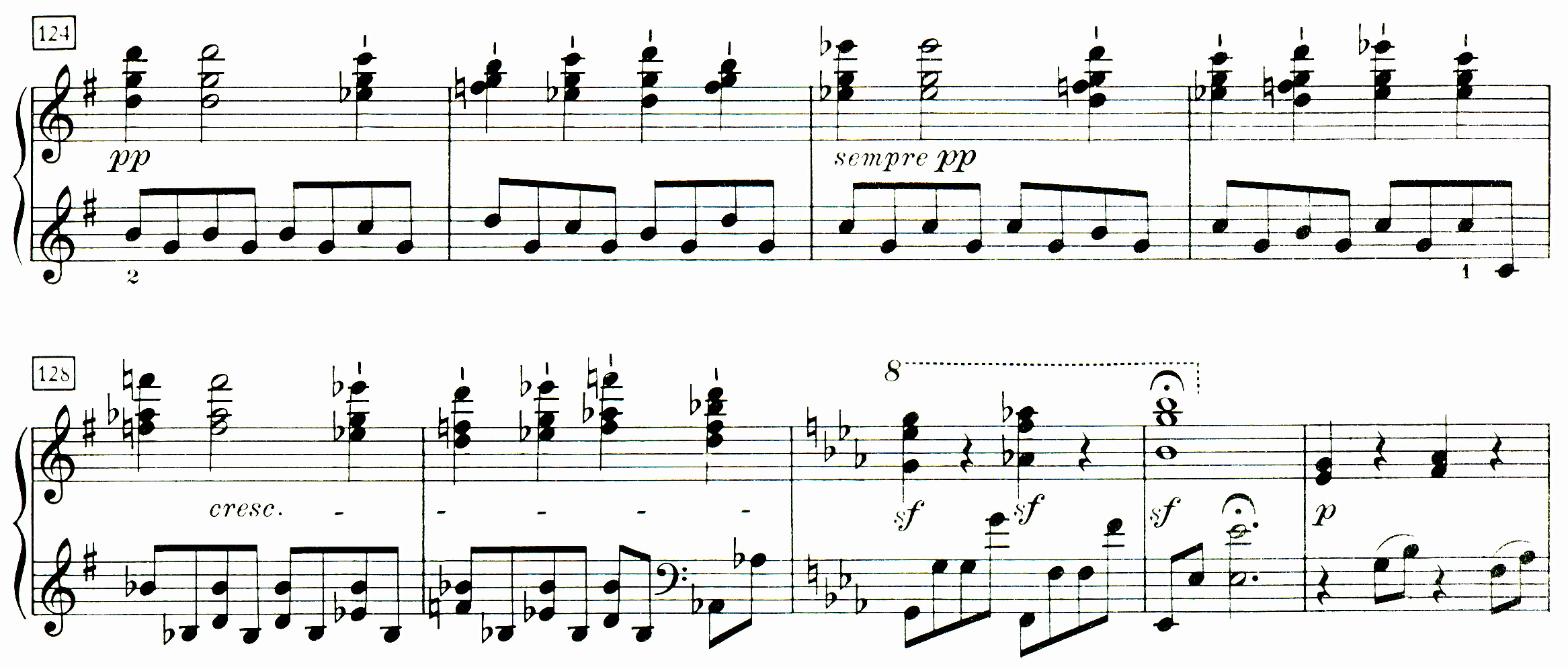 realities
communication
Processes
Gestures
signs
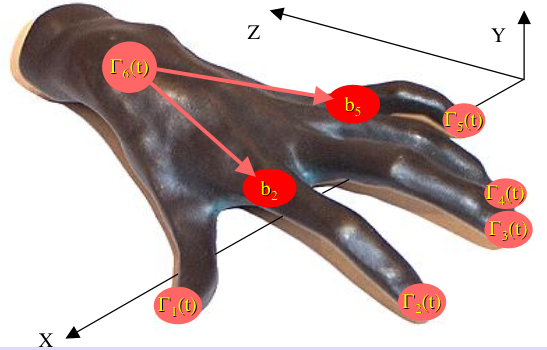 The Oniontology of Music
Three Theory and Software Phases
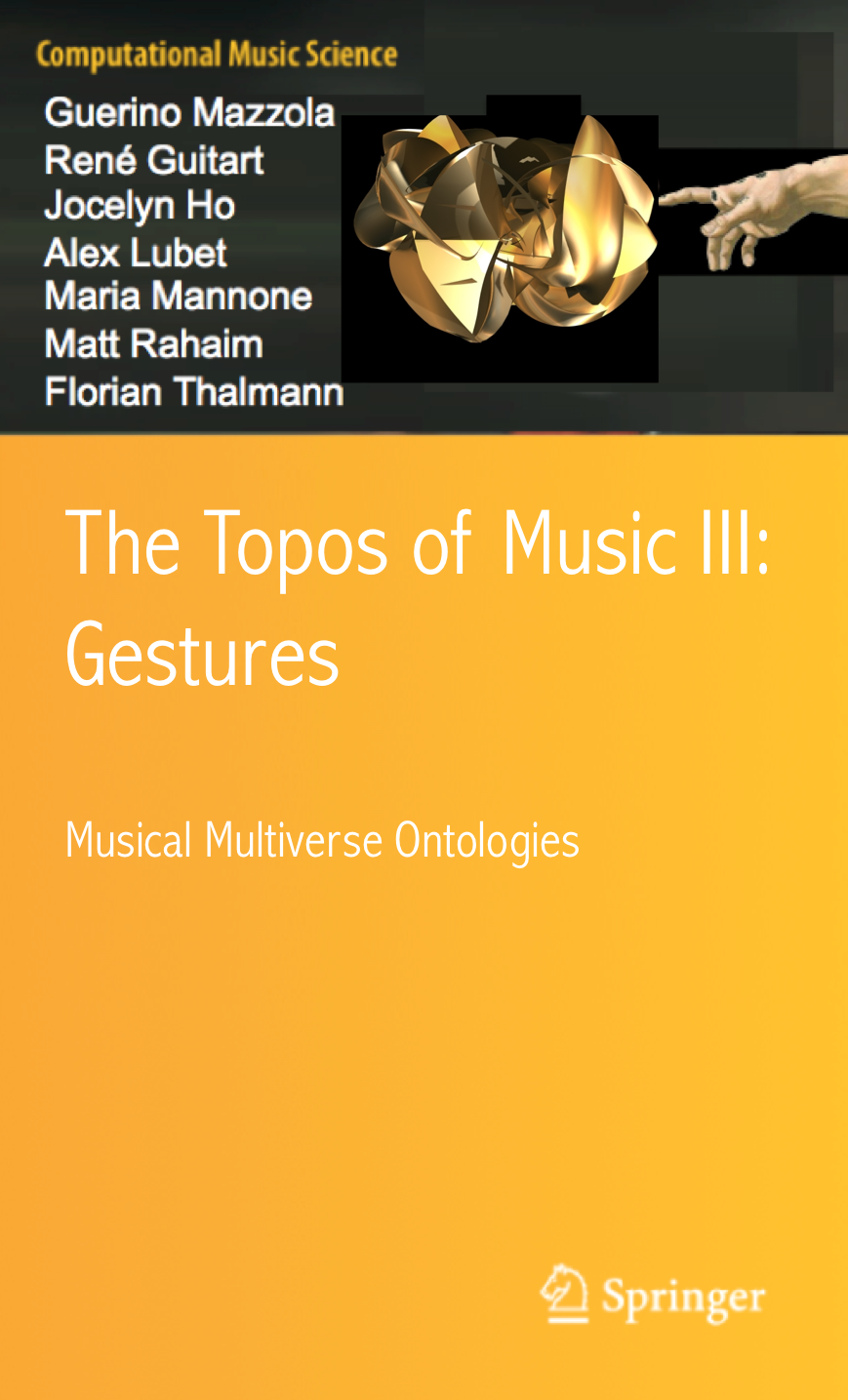 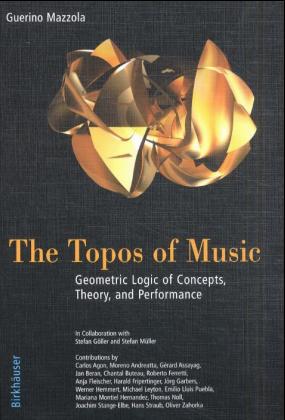 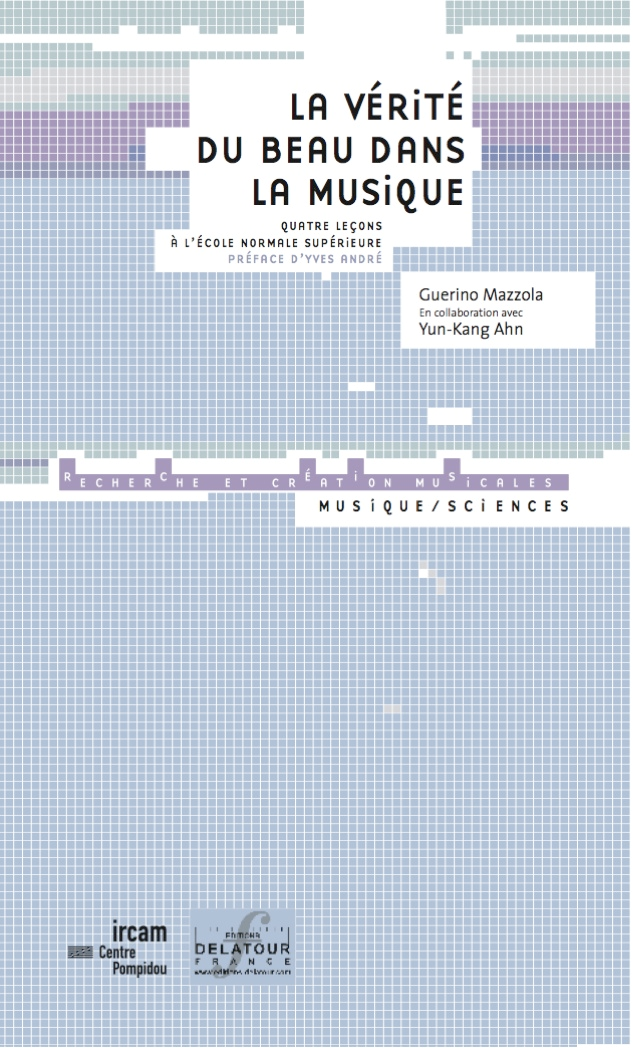 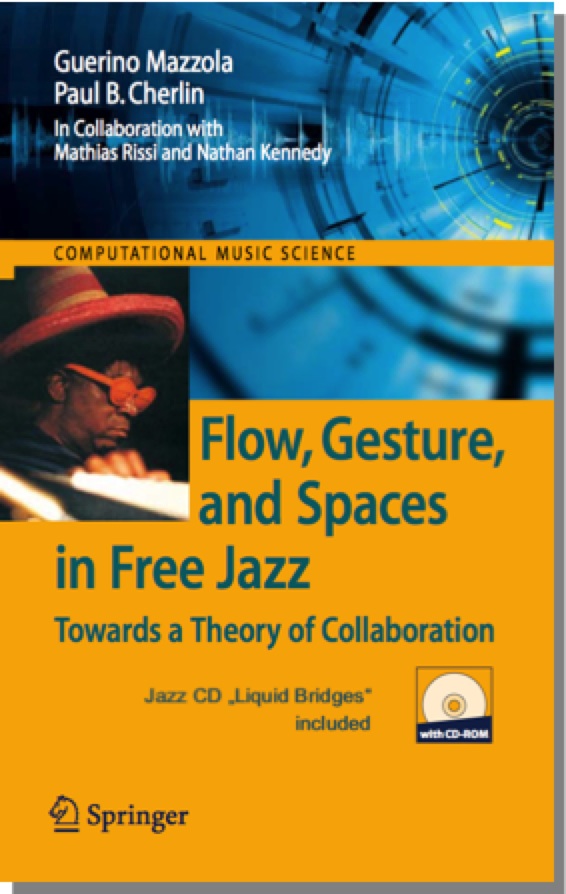 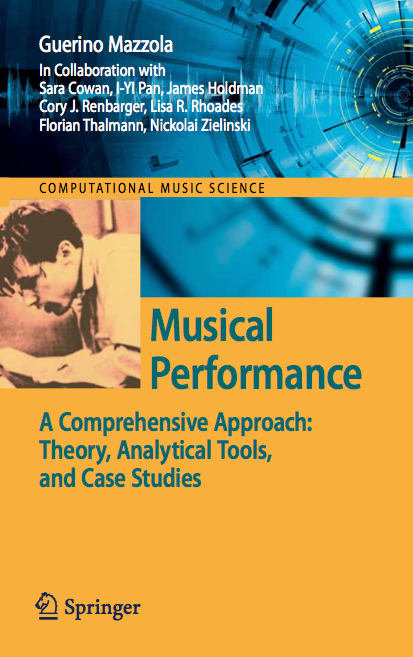 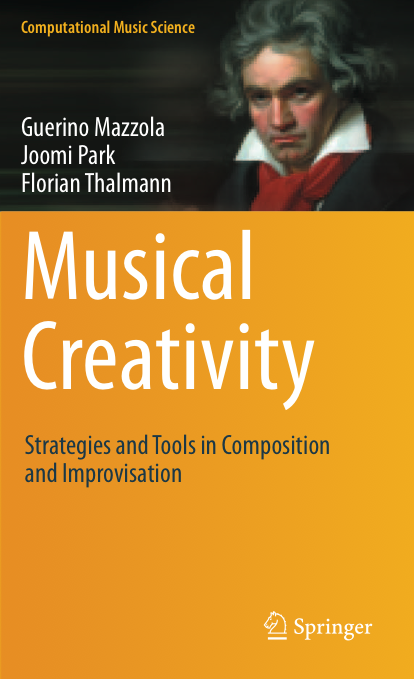 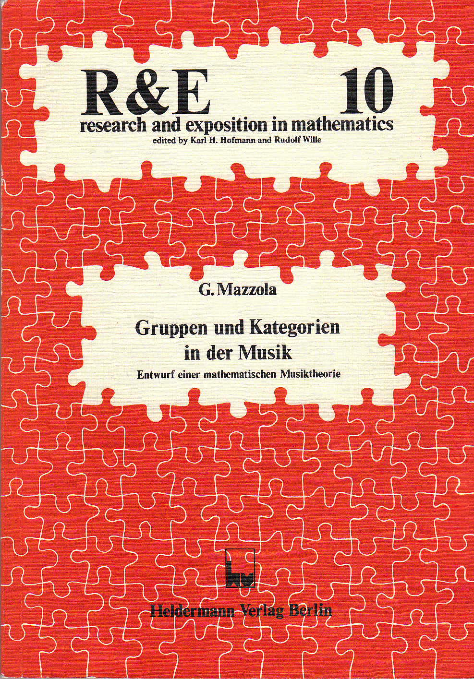 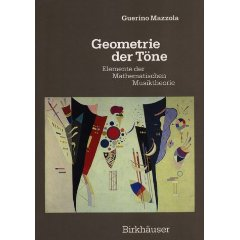 2016
Gestures
2002-2012
Algebraic Topology

Rubato Composer
(Java)
Processes
1992-2002
Functors and Topoi

RubatoⓇ(NeXT & Mac)
Facts
1982-1992
Geometry and Groups

prestoⓇ
(Atari)
Gestures
their definition following St Victor‘s definition
Origins of gesture philosophy:
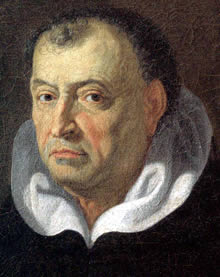 Hugues de Saint-Victor gives a most adequate definition: 
“Gestus est motus et figuratio membrorum corporis, ad omnem agendi et habendi modum.”(Gesture is the movement and figuration of the body’slimbs with an aim, but also according to the measure and modality proper  to the achievement of all action and attitude.)
Tommaso Campanella
(1565-1639)
Tommaso Campanella : (Philosophia Rationalis 1637-38, Paris, Du Bray):
“...omnes propositiones per singulares tamquam ad digitum exponuntur.”(...pointing with your finger is the only certitude)
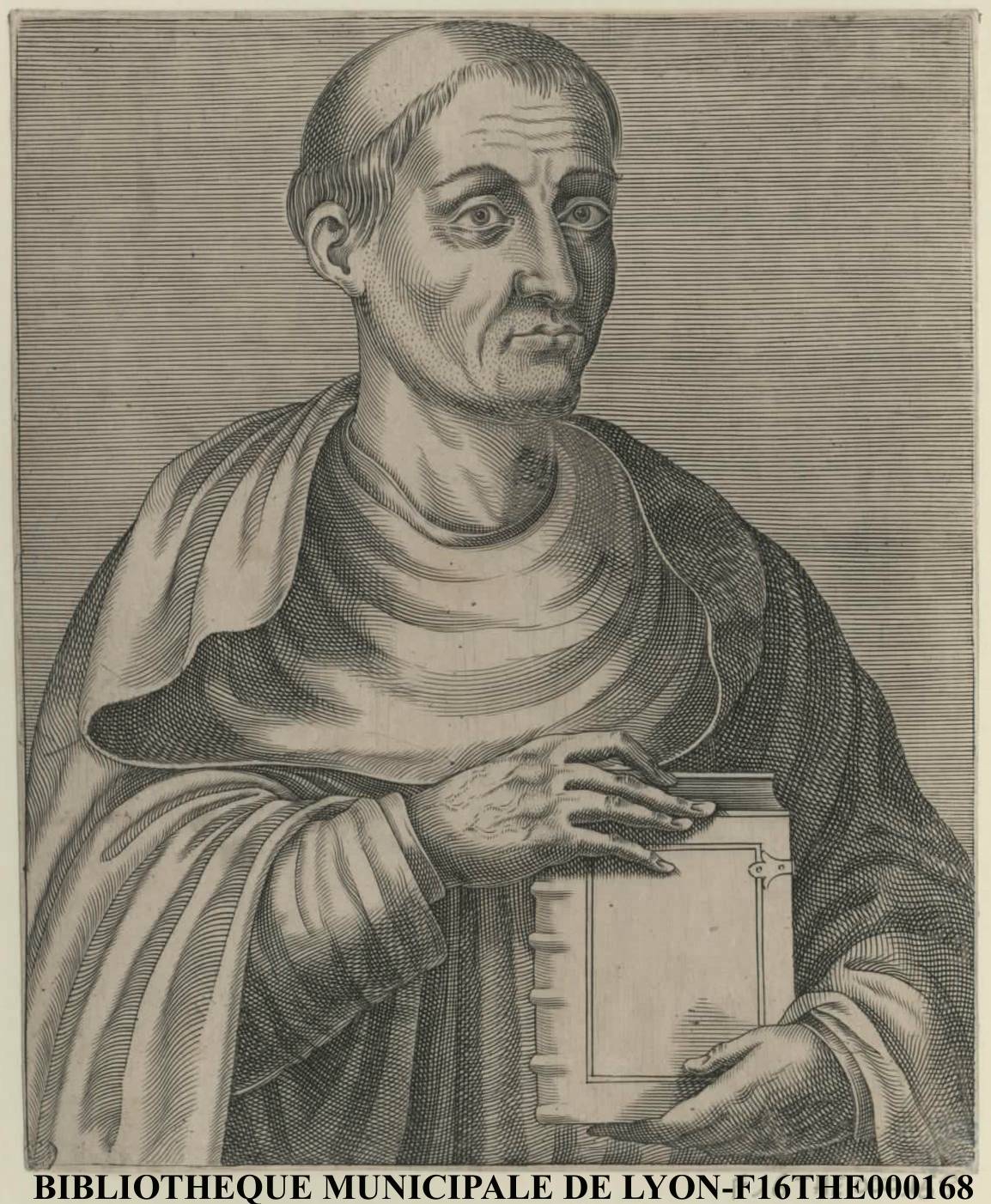 Hugues de Saint-Victor
(1097-1141)
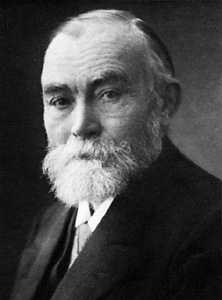 The Fregean drama:Fonctions are the „phantoms“ (the prisons?) of gestures.
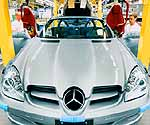 Gottlob Frege1848-1925
Y
f(x)
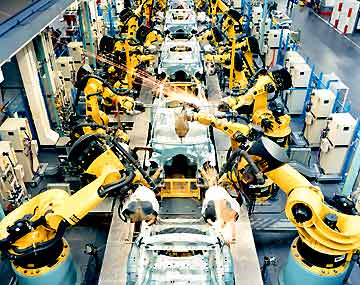 f(x)
f(x)
teleportation
(x)
(x
x
x
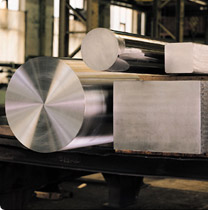 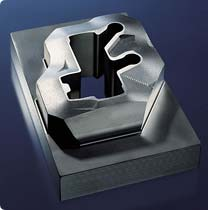 X
a11 a12 a13
a21 a22 a23
a31 a32 a33
x
y
z
a
b
c
=
algebra compactifies gestures to symbolic formulas
rotation
matrix equation
a11x+a12y+a13z = a
a21x+a22y+a23z = b
a31x+a32y+a33z = c
—> Big Bang Rubette!
¬
x.eit
—
0
-x
x
An attempt of reanimation:
Multiplication of complex numbersfrom phantom to gesture
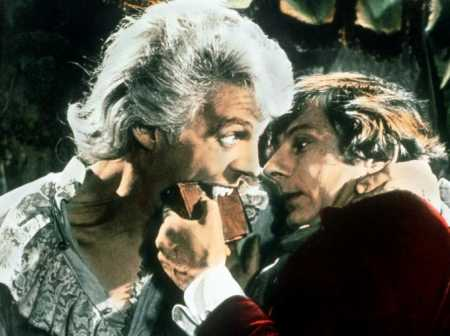 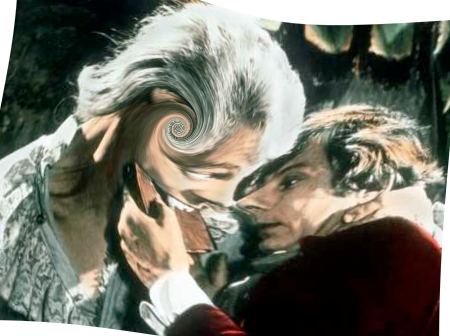 Roman Polanski:
The Fearless Vampire Killers
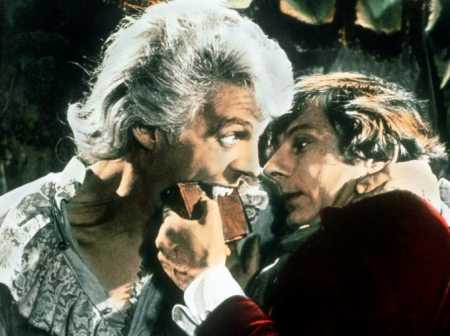 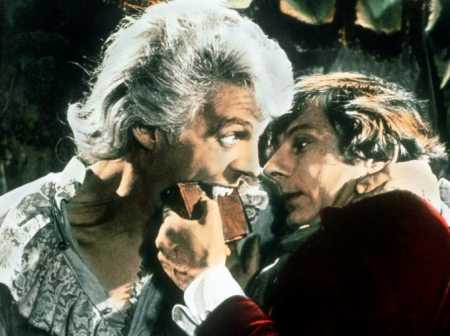 gestures instead of numbers:
winding numbers help prove the fundamental theorem of algebra:
Every polynomial equation 
0 = anXn+an-1 Xn-1+...a1X+a0
has a solution in complex numbers
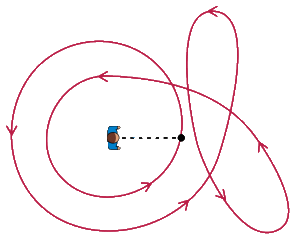 Gesture = digraph morphism g: Γ 	        (= Γ-addressed point)		  in spatial digraph X		  (= digraph of  continuous curves I  X, I = [0,1])
		  of topological space X
pitch


X
body
time
skeleton
position
X
g
Γ
Morphisms between gestures
Let g: Γ  X and 	 h: 𝚫  Y be two gestures. A morphism f: g  h is a pair f = (u,v) of maps:
u: Γ  𝚫 a digraph morphism (a map that sends vertices to vertices and arrows to arrows conserving their relations)
v: X  Y a continuous map which defines a correspondingdigraph morphism v: X  Y sending curves c: I  X to curves v.c: I  X  Y.
Then we ask that the following square diagram of digraphs commutes:





g


h

Γ  X

𝚫  Y
u            v




Complex Time
A morphism of gestures
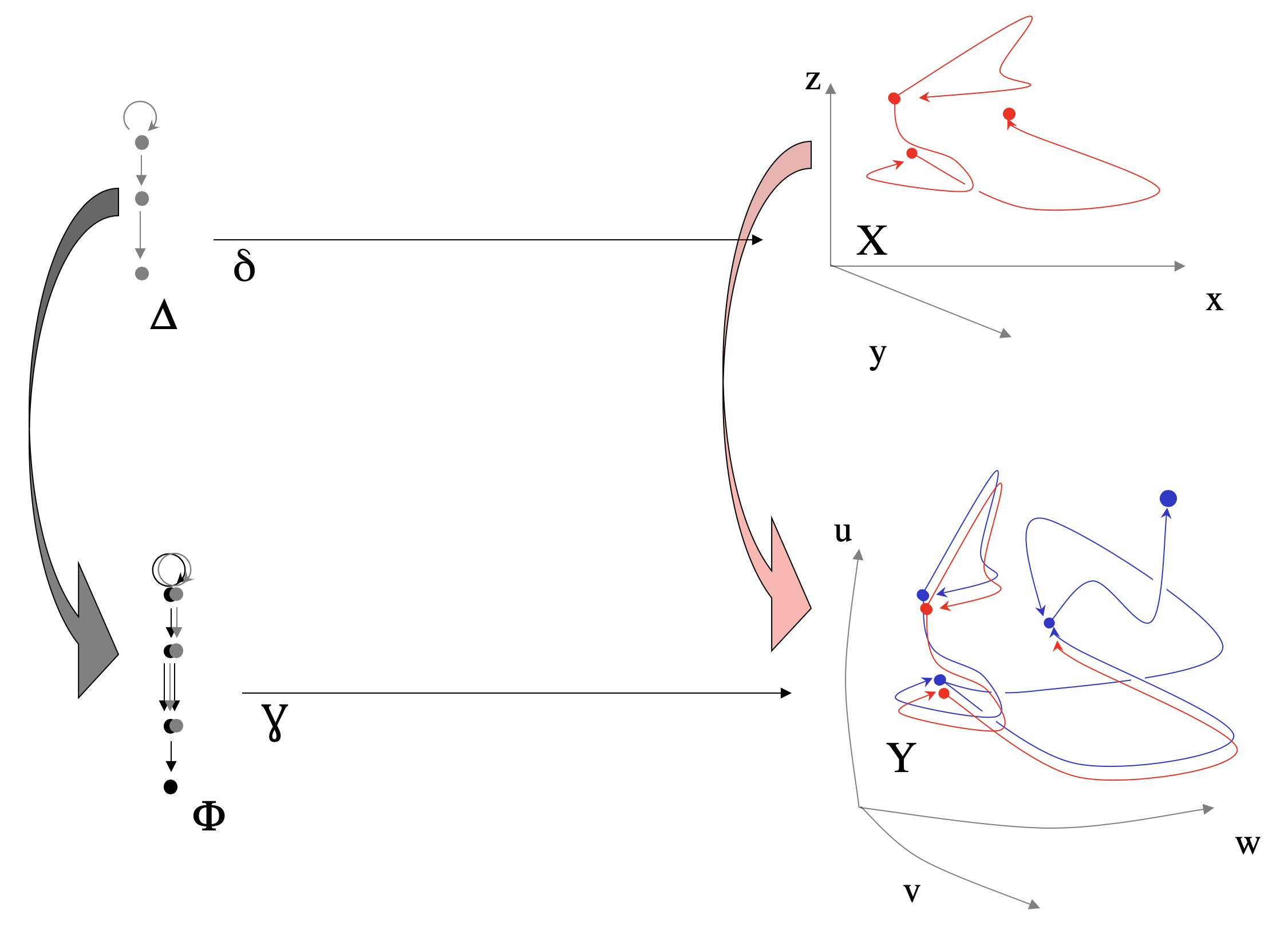 Cavaillès and morphisms:
Understanding = catching the gesture and continuing:
gesture g; 
catch g = morphism from gesture h (the subject who catches)
h —> g
Understanding g = look at all „catching actions“This means: look at @g, i.e., all h@g (= {h—>g} )This is Yoneda‘s lemma, i.e., g is completely understood through @g, through a complete „catching“.
II.2 Natural Gestures
Every digraph 𝚫 generates a special gesture 𝚫, called natural gesture. Every arrow generates a straight line, these lines are connected according to the digraph‘s structure, and this defines a topological space |𝚫|.

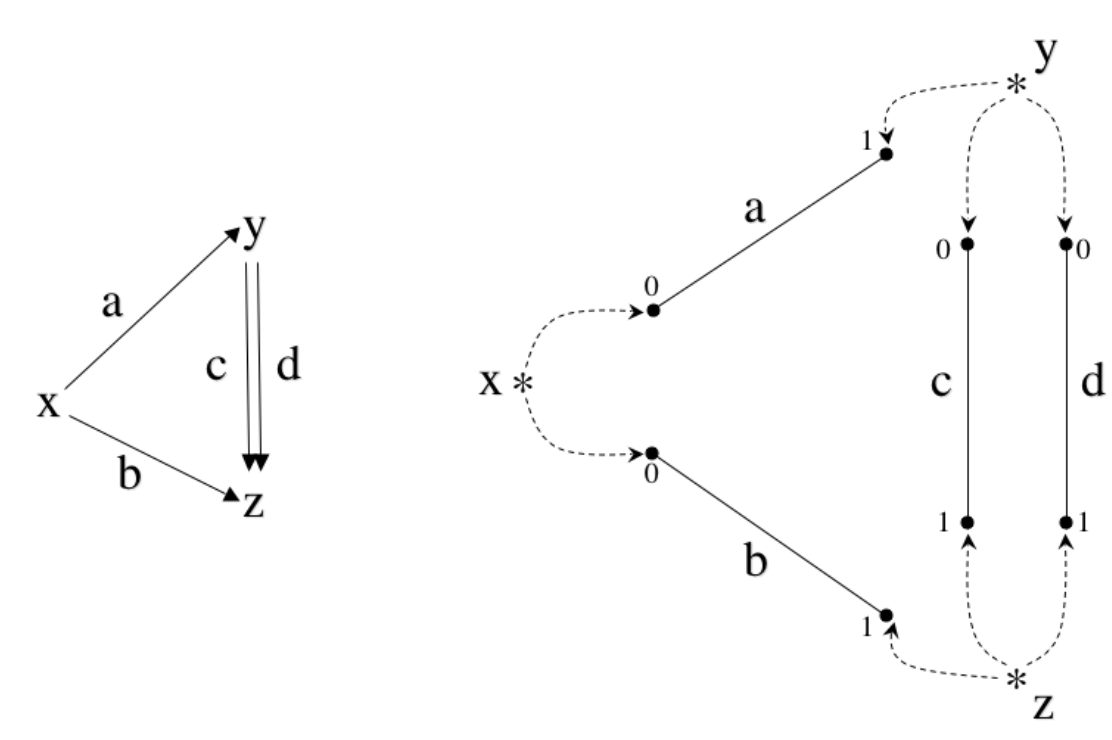 
𝚫

𝚫
|𝚫|
The natural gesture is the evident map 

𝚫 : 𝚫  → |𝚫|. 
The natural gesture has the following „universal“ property: For any gesture g: 𝚫  → X there is a continuous function |g|: |𝚫| → X, such that (Id, |g|):   𝚫 → g is a morphism of gestures (g and |g| are adjoint)





𝚫 → |𝚫|

         X
→
→

II.3 Hypergestures
Space of gestures with skeleton Γ and body in X is a topological category.

Notation: Γ@X
pitch

time
position
tip space
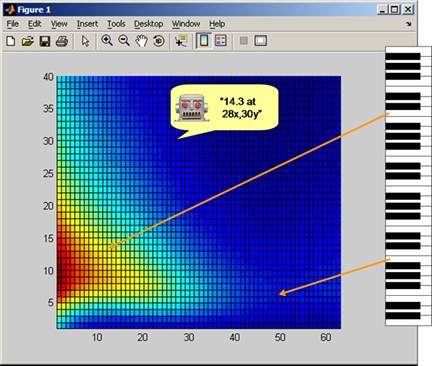 realistic forms?
p
Γ
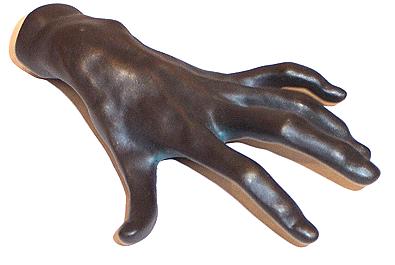 gestures of gestures of.... 
= hypergestures!
time
space
hypergesture
space
Space-time X
g
E
h
hypergesture impossible!
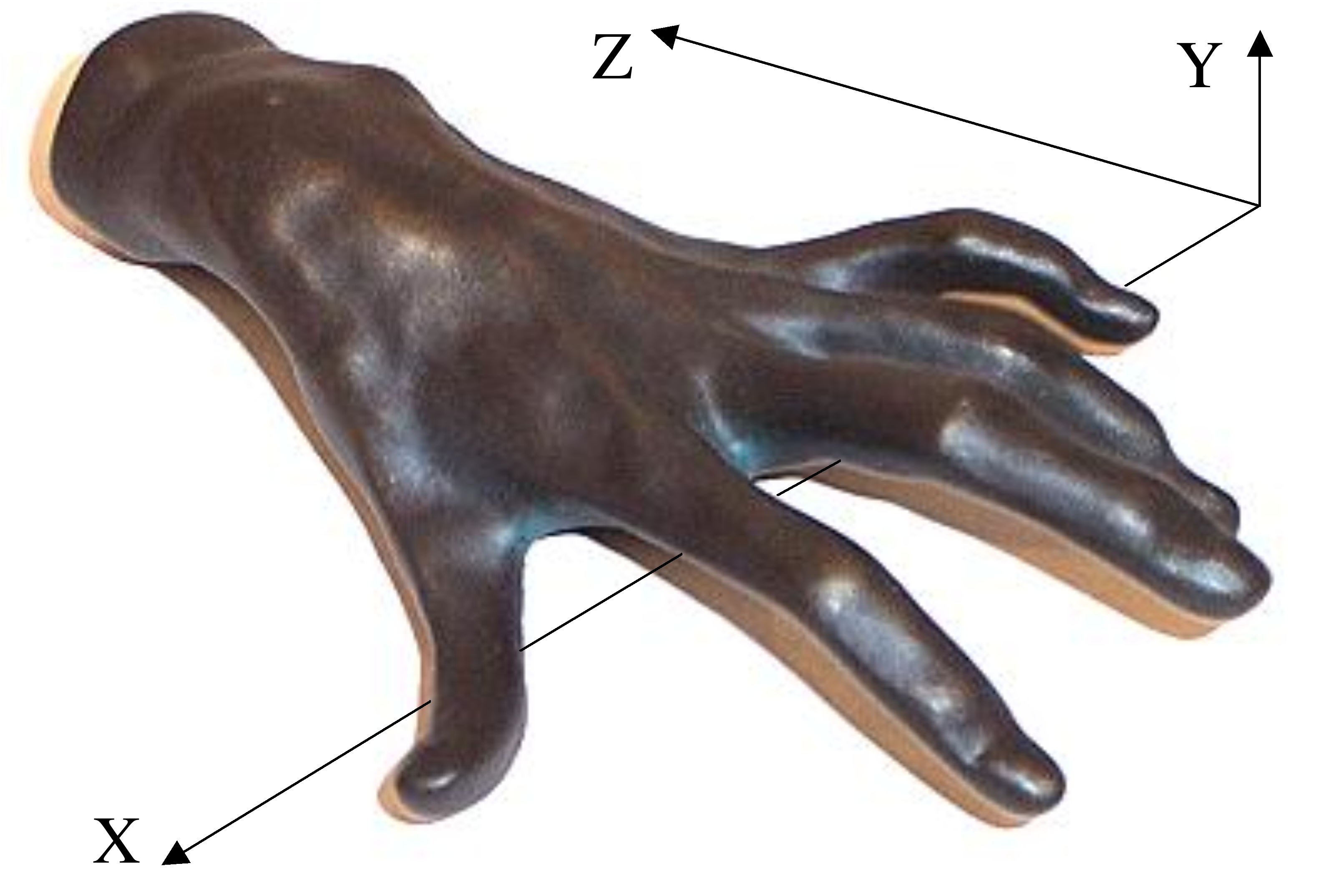 y
z
e
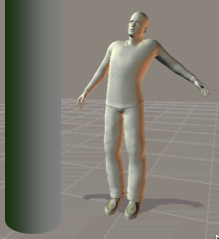 x
Definition and Existence
The set 𝚫@X of all gestures with skeleton 𝚫 and space X
is endowed with a natural structure of a topological space.
Intuitively, two gestures in this set are near to each other if their curves are near to each other in X.
This implies that we may consider gestures 
g: Γ → 𝚫@X,
which defines the topological space
Γ@𝚫@X
of hypergestures (gestures of gestures).

The Escher Theorem
it states that there is a bijection, 
Γ@𝚫@X ⥲ 𝚫@Γ@X
which conserves the topologies. More generally, if
Γ1 , Γ2 , Γ3 ,... Γn is any sequence of digraphs, and if p is a permutation of the index set 1,2,3,...n, then there is a bijection
Γ1@ Γ2 @... Γn @X ⥲ Γp(1)@ Γp(2) @... Γp(n) @X 
that conserves the two topologies.
II.3.1 Examples from Music:
Counterpoint
Beethoven‘s motif construction
Collaboration in performance
1. Counterpoint
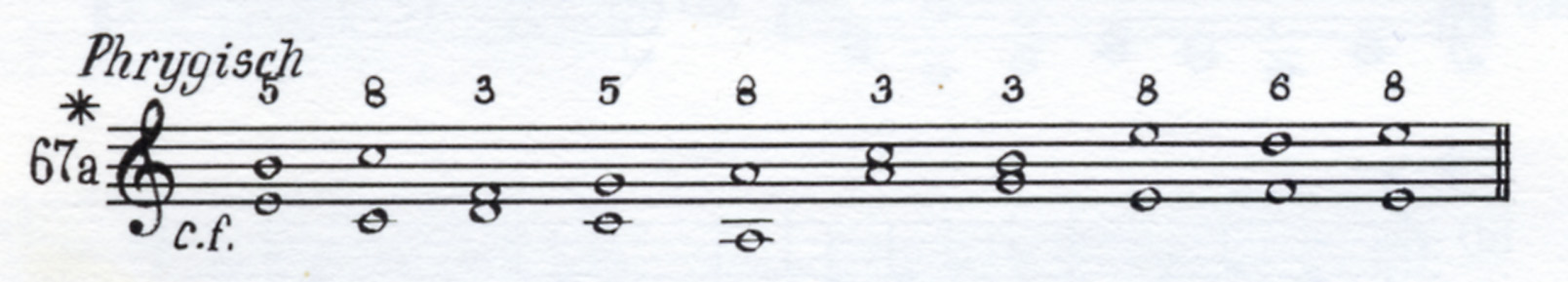 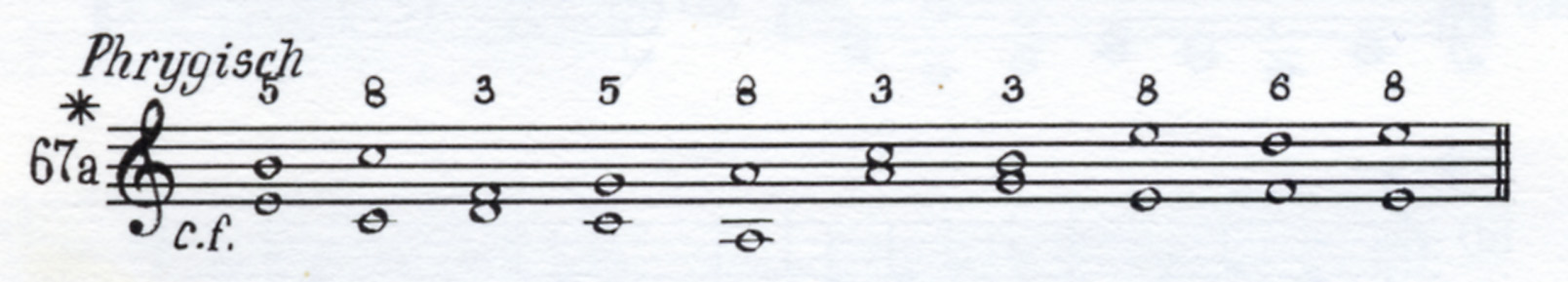 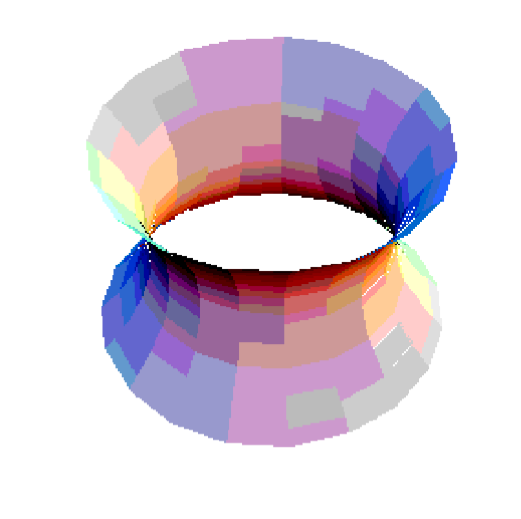 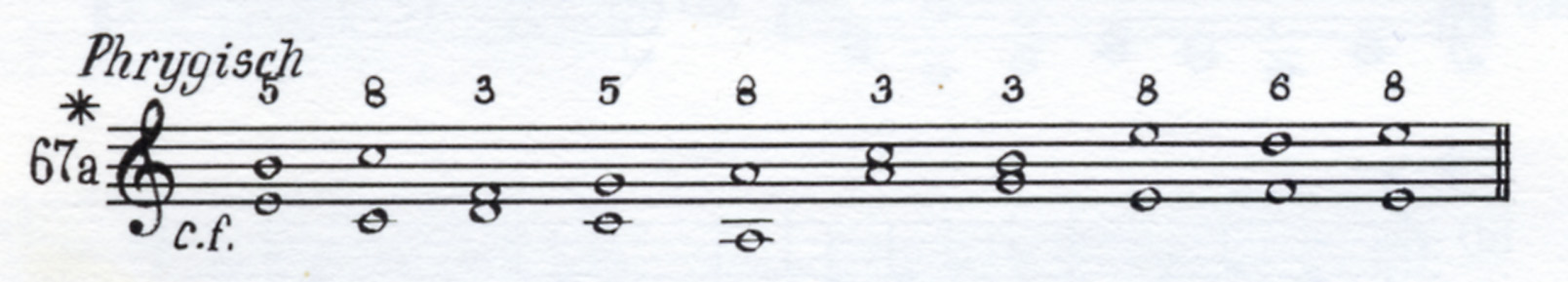 2. Beethoven‘s motif construction
Look at fanfare of Beethoven‘s op. 106 to understand rhythm!
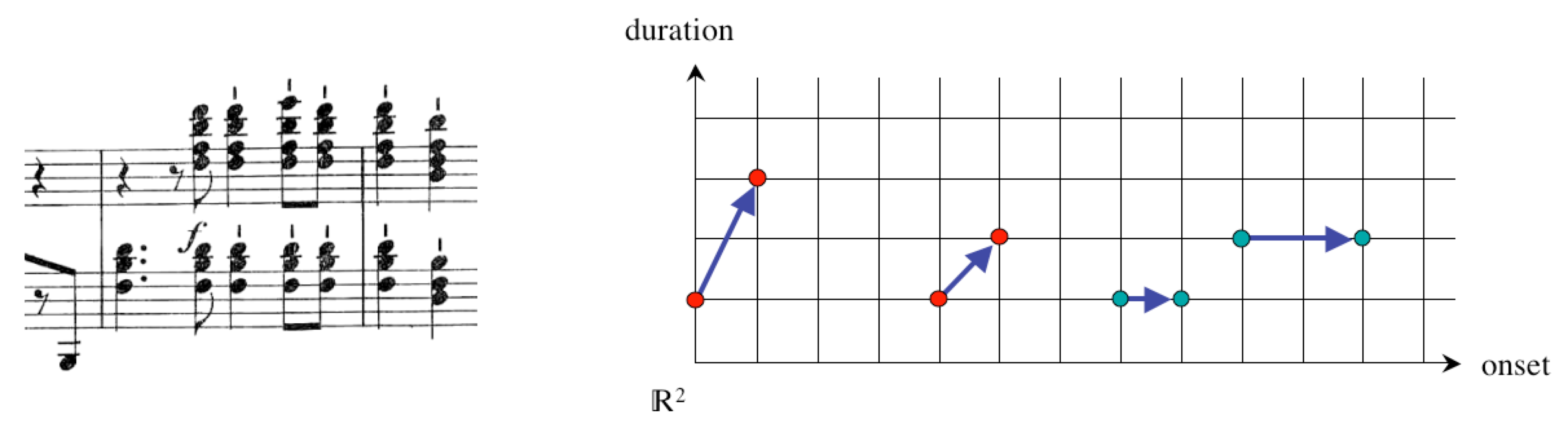 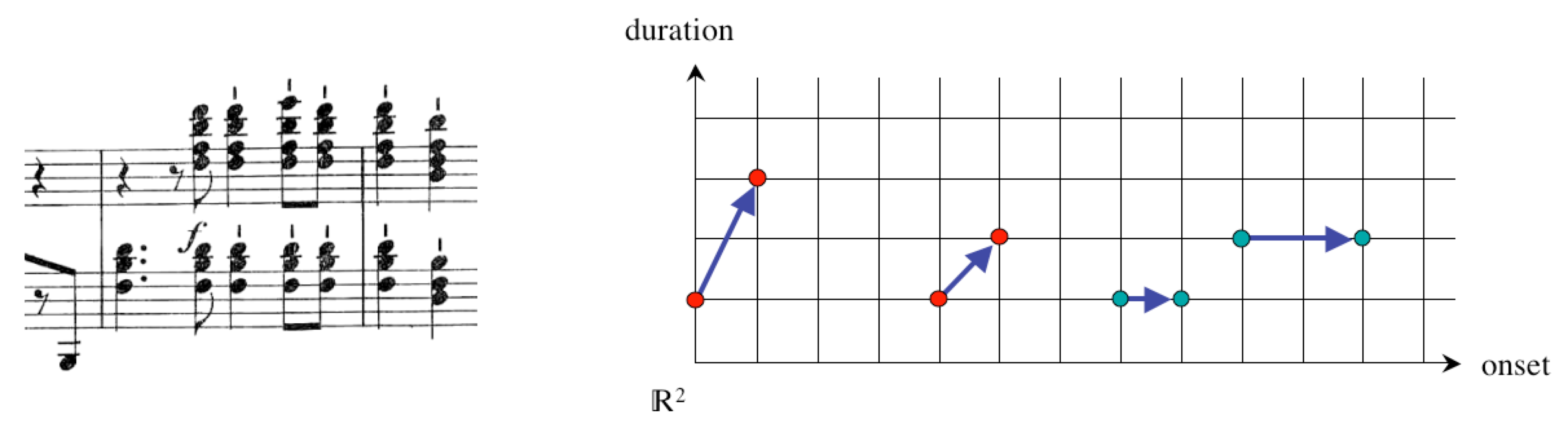 1/8
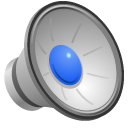 1/8
repetition of halting gesture
halting ofrepetition gesture
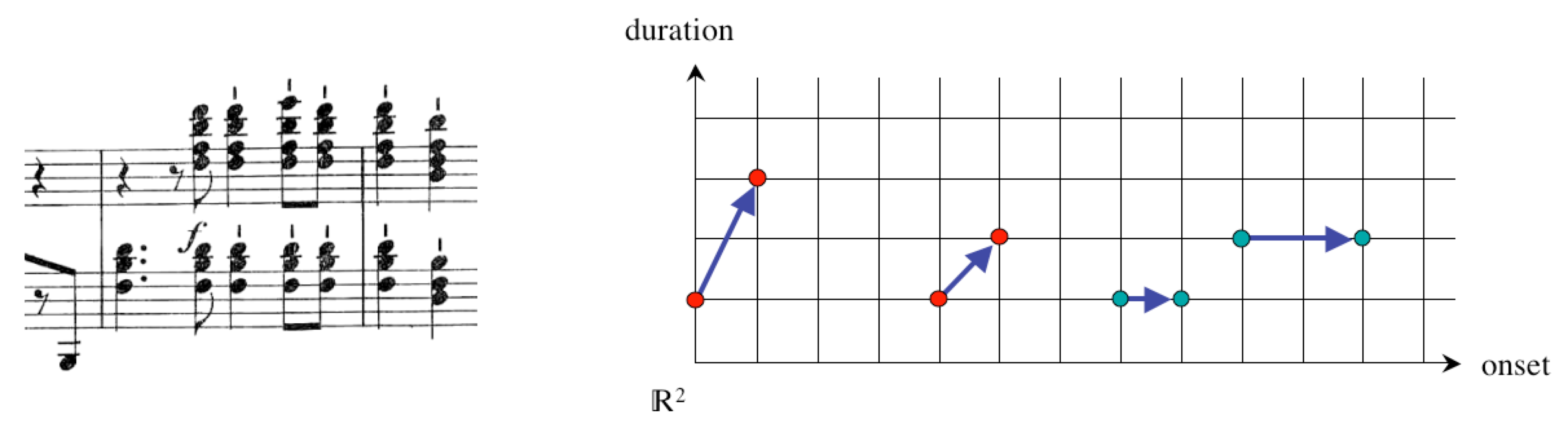 repetition gesture
halting gesture
Solution: Complexification + Deformation
Lewin’scharacteristic gesture
“
i—


Complexification exchanges duration/onset ~       repetition/halting!
3. Collaboration in performance
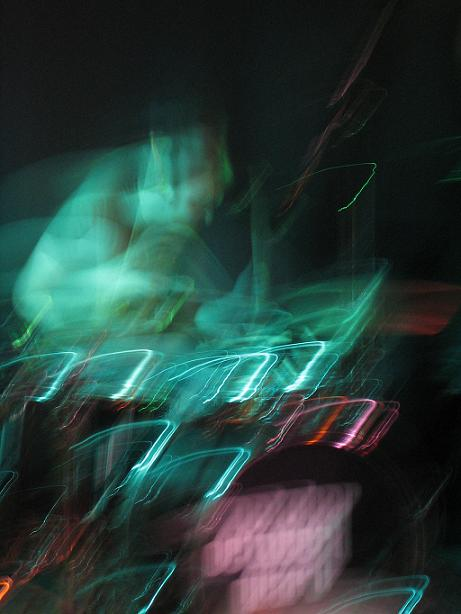 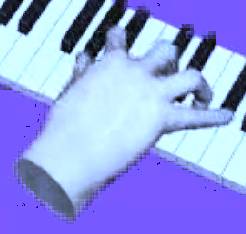 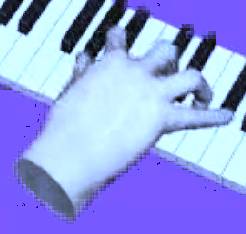 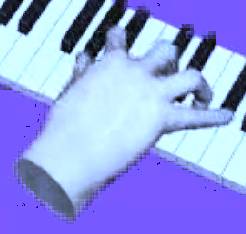 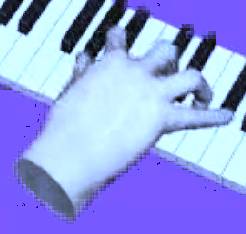 Problem: The discrete and the continuous... (Hatten et al.)Have often discrete sequence of events, gestures etc. in space-time. Connection?
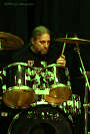 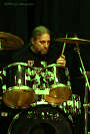 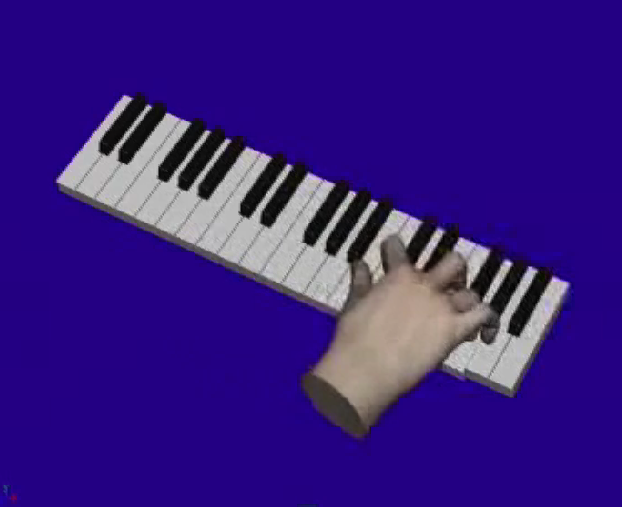 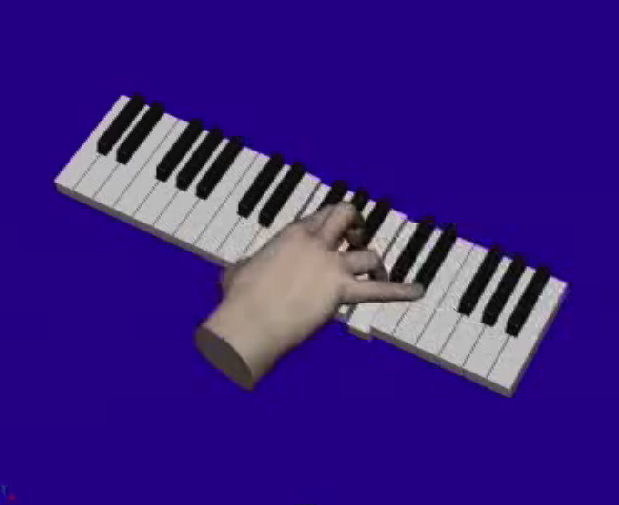 II.3.2 Generalization: Topological Categories
A category C, which is also a topological space such that 
composition of morphisms morph(C) xC morph(C)—> morph(C): (u,v)~>u.v 
identity morphism C —> morph(C): a~>Ida 
d,c: morph(C) —> C
 are continuous.
Examples: a) 𝛁 = [0,1] with closed intervals [a ≤ b] as morphismsb) a topological space C with morph(C) = C2 as morphisms